Video by cottonbro from https://www.pexels.com/video/a-pen-and-a-paper-on-a-clipboard-3945495 (PD)
Low-Functional Prototypes
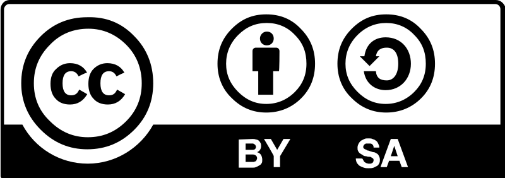 Niels Henze
1
Learning Goals
Know techniques to develop prototypes with low functionality
Be able to select an appropriate prototyping technique
Niels Henze
Low-Functional Prototypes
2
The many purposes of Prototypes
Within the design team

Communication with others

Test with potential users
Niels Henze
Low-Functional Prototypes
3
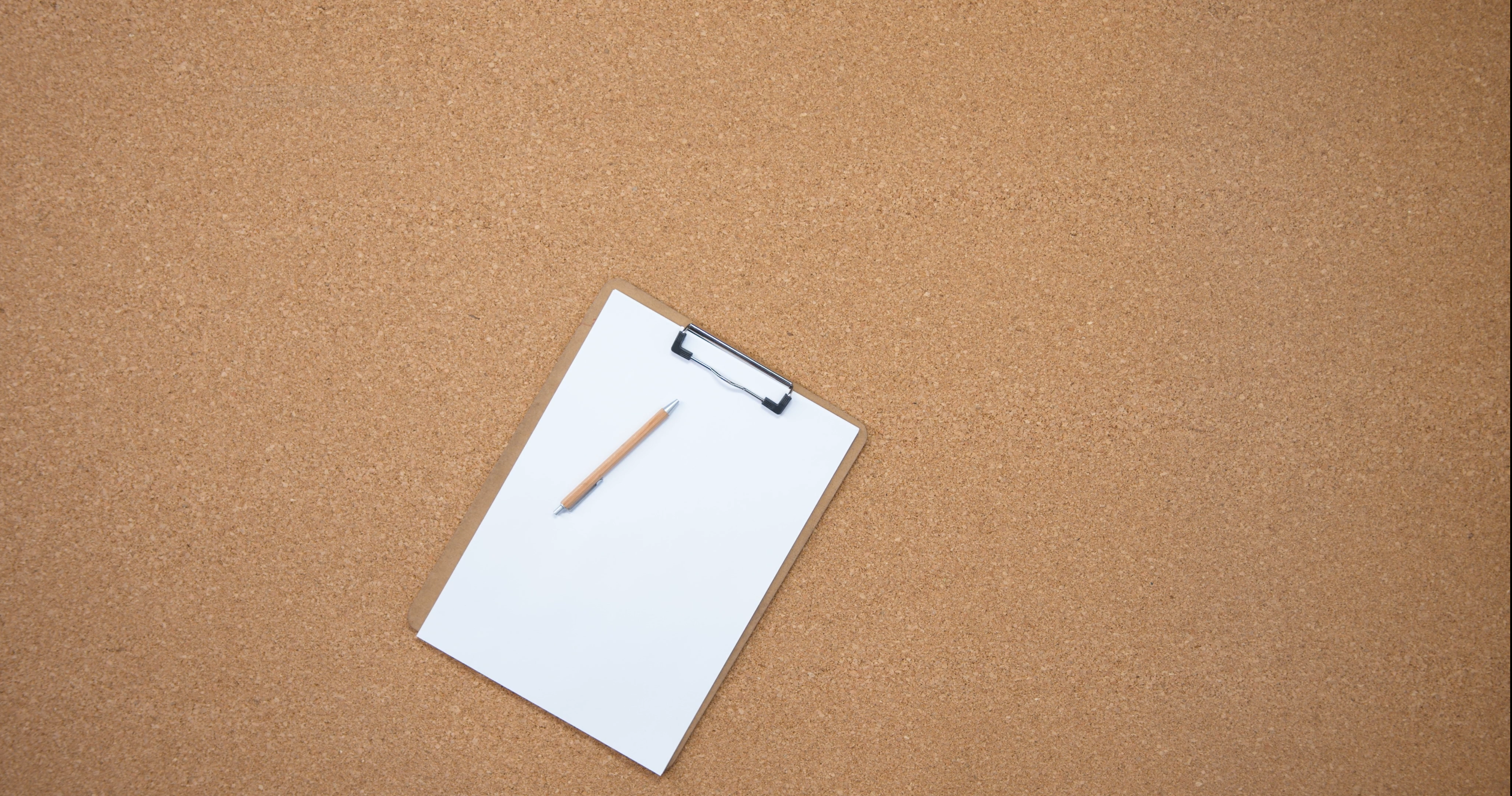 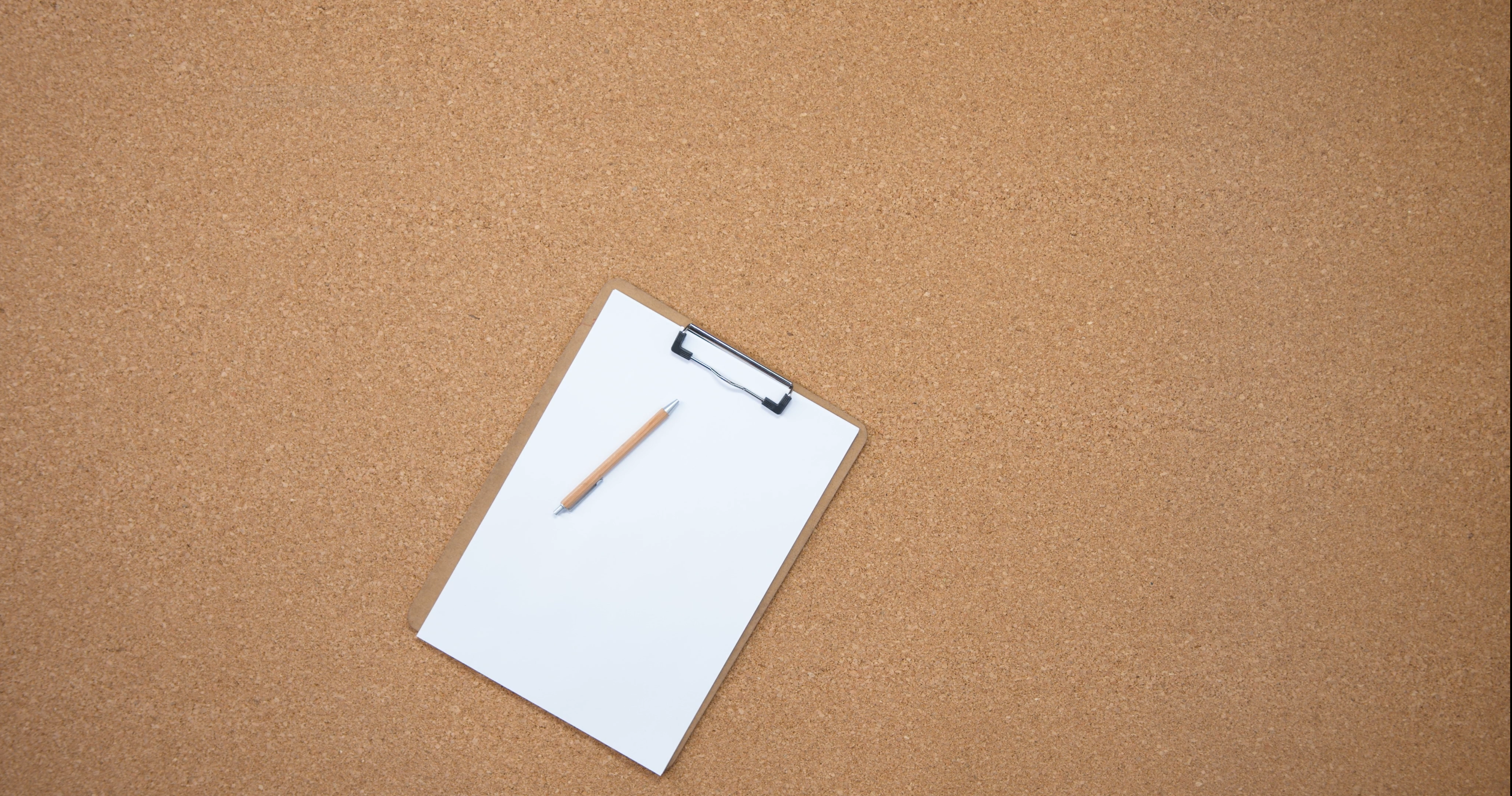 Niels Henze
Low-Functional Prototypes
4
Sketches
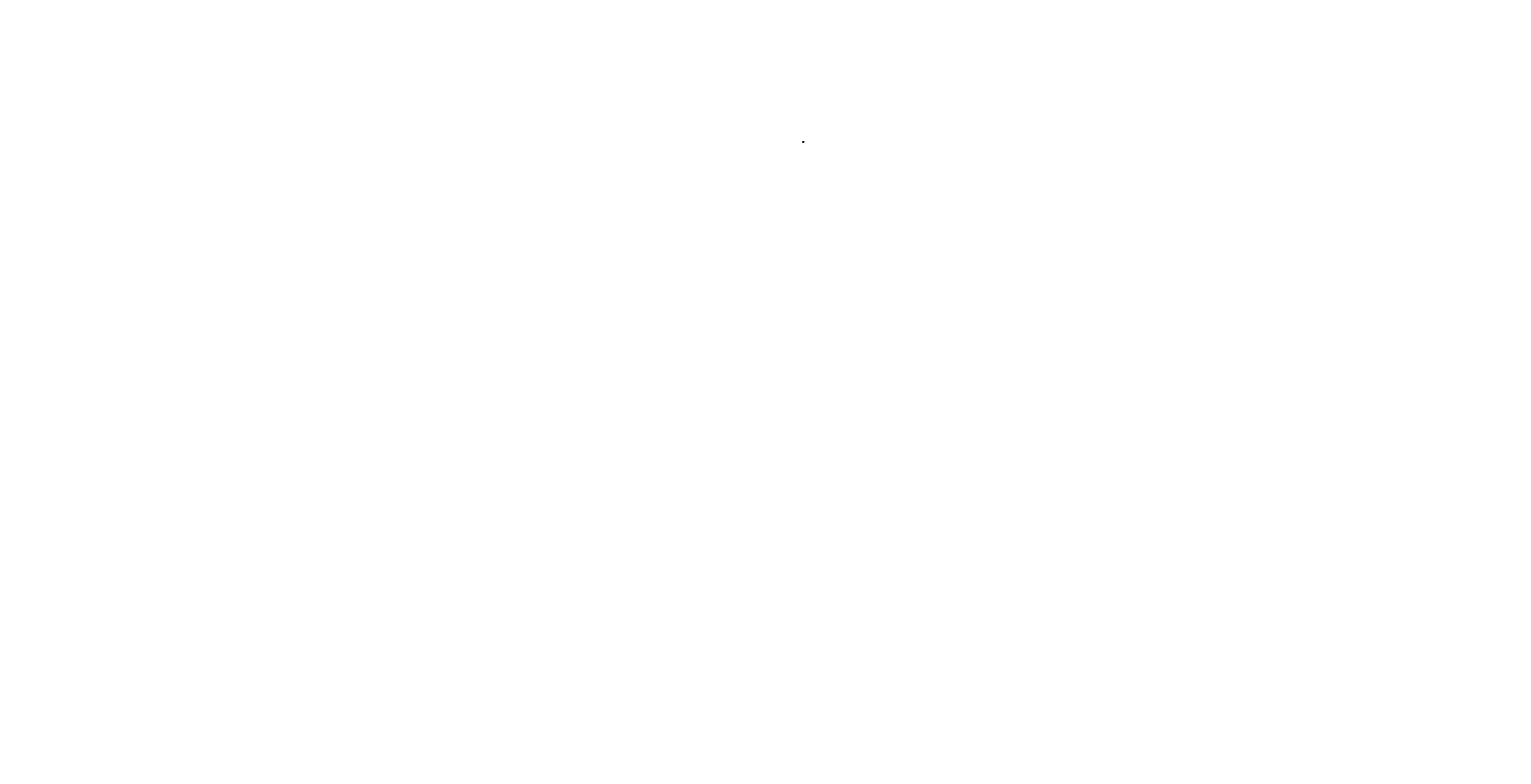 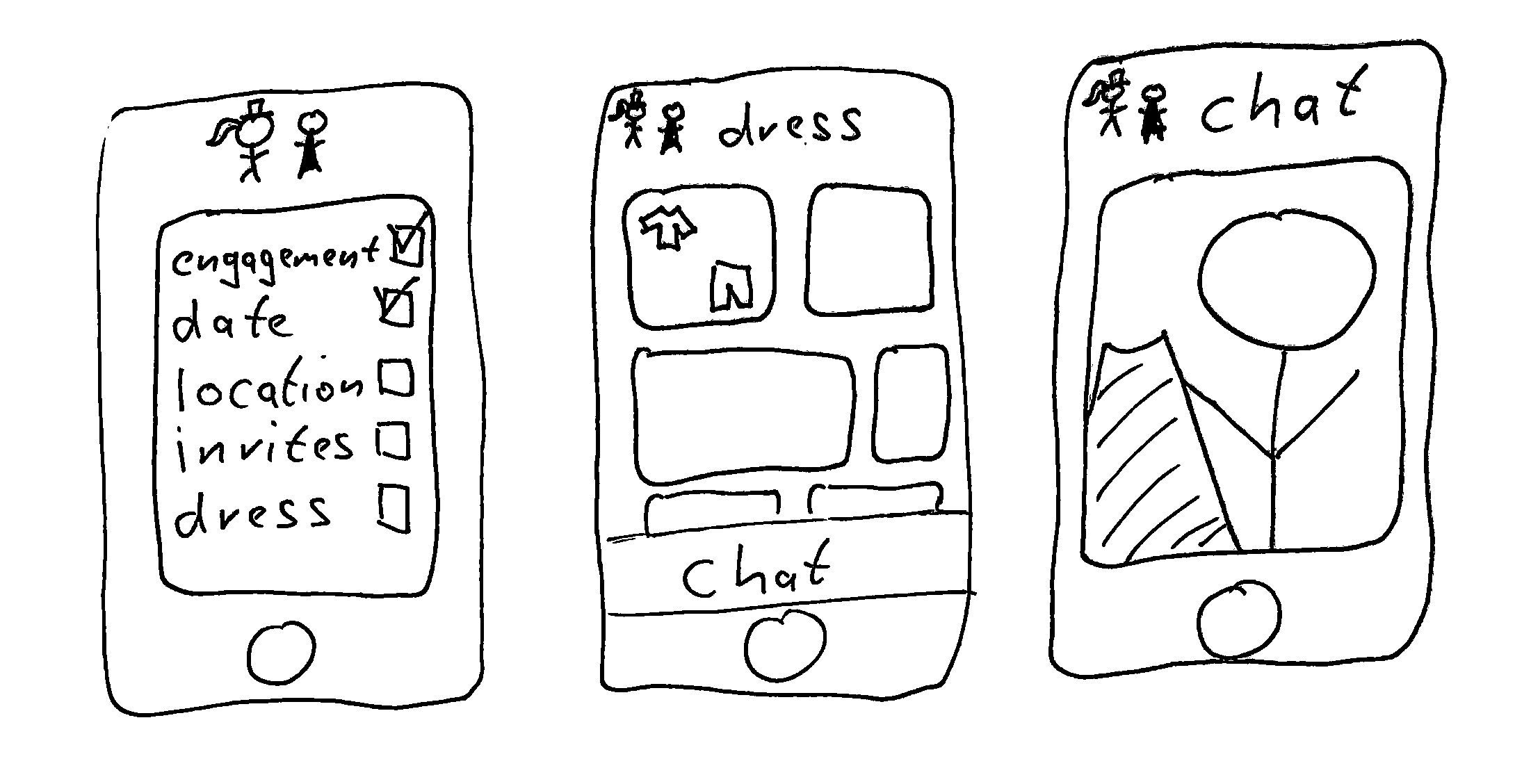 Niels Henze
Low-Functional Prototypes
5
Video by Judith Amores from https://vimeo.com/76766231 (CC-BY-SA)
Exploring design ideas
Communicating interface designs
Early user tests
Niels Henze
Low-Functional Prototypes
6
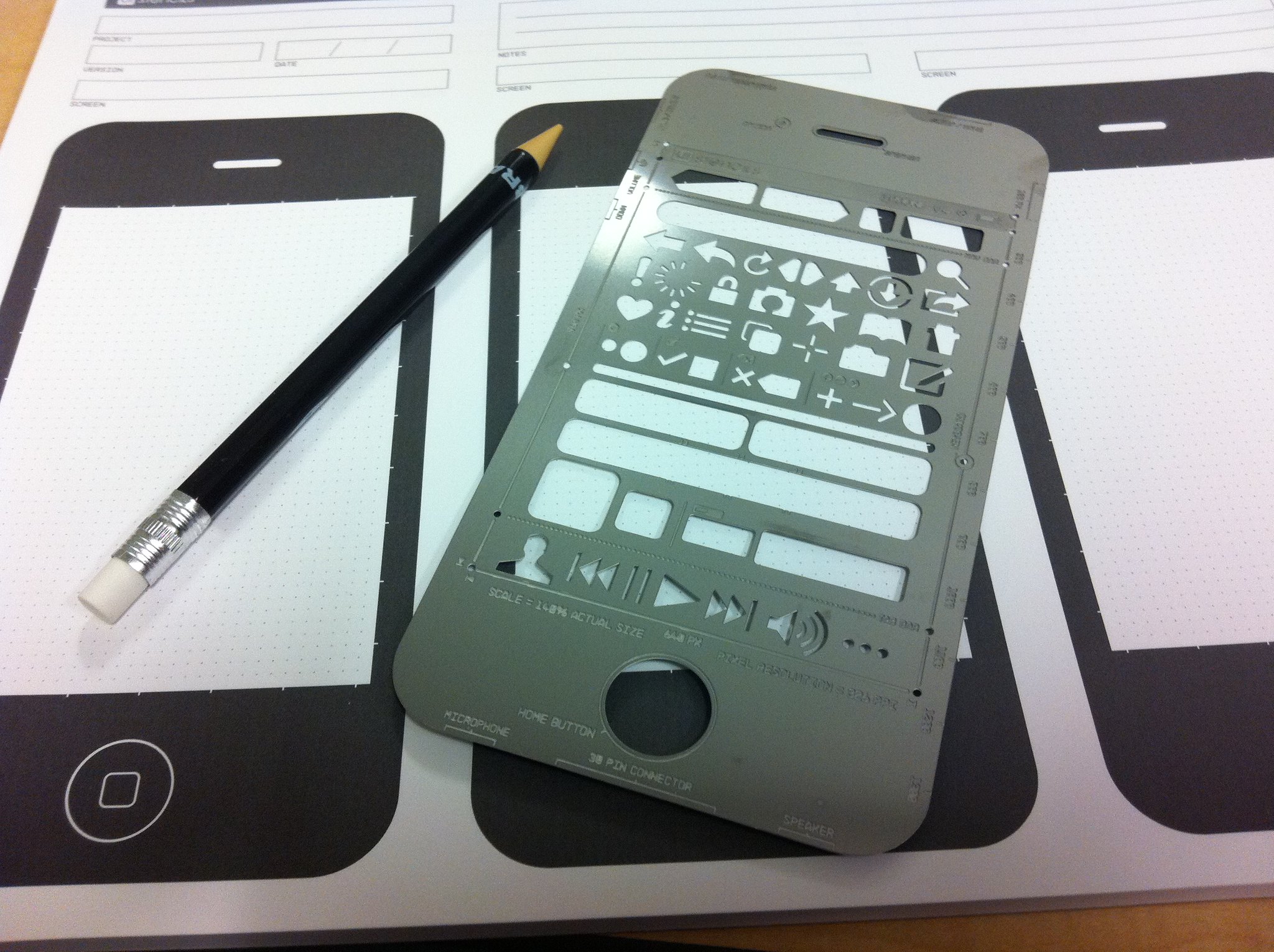 By Betsy Weber from https://www.flickr.com/photos/betsyweber/5516971798 (CC-BY 2.0)
Niels Henze
Low-Functional Prototypes
7
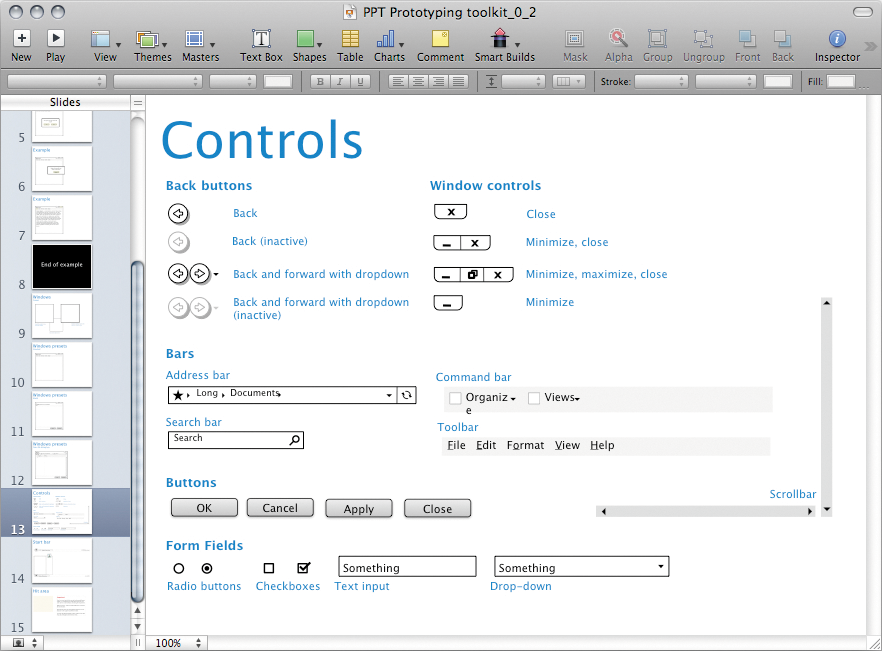 Image by Rosenfeld Media from https://www.flickr.com/photos/rosenfeldmedia/3978127831 (CC-BY 2.0)
Niels Henze
Low-Functional Prototypes
8
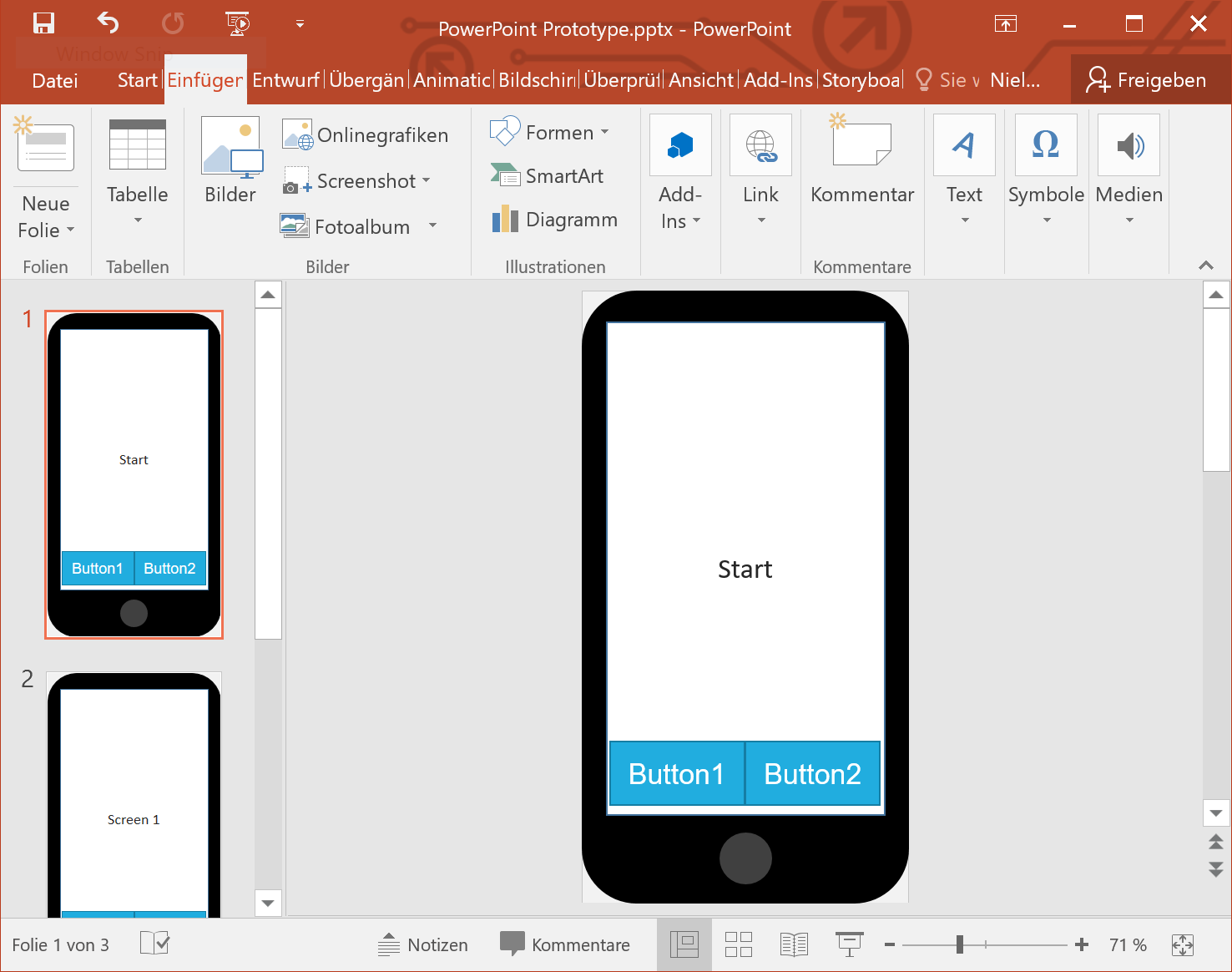 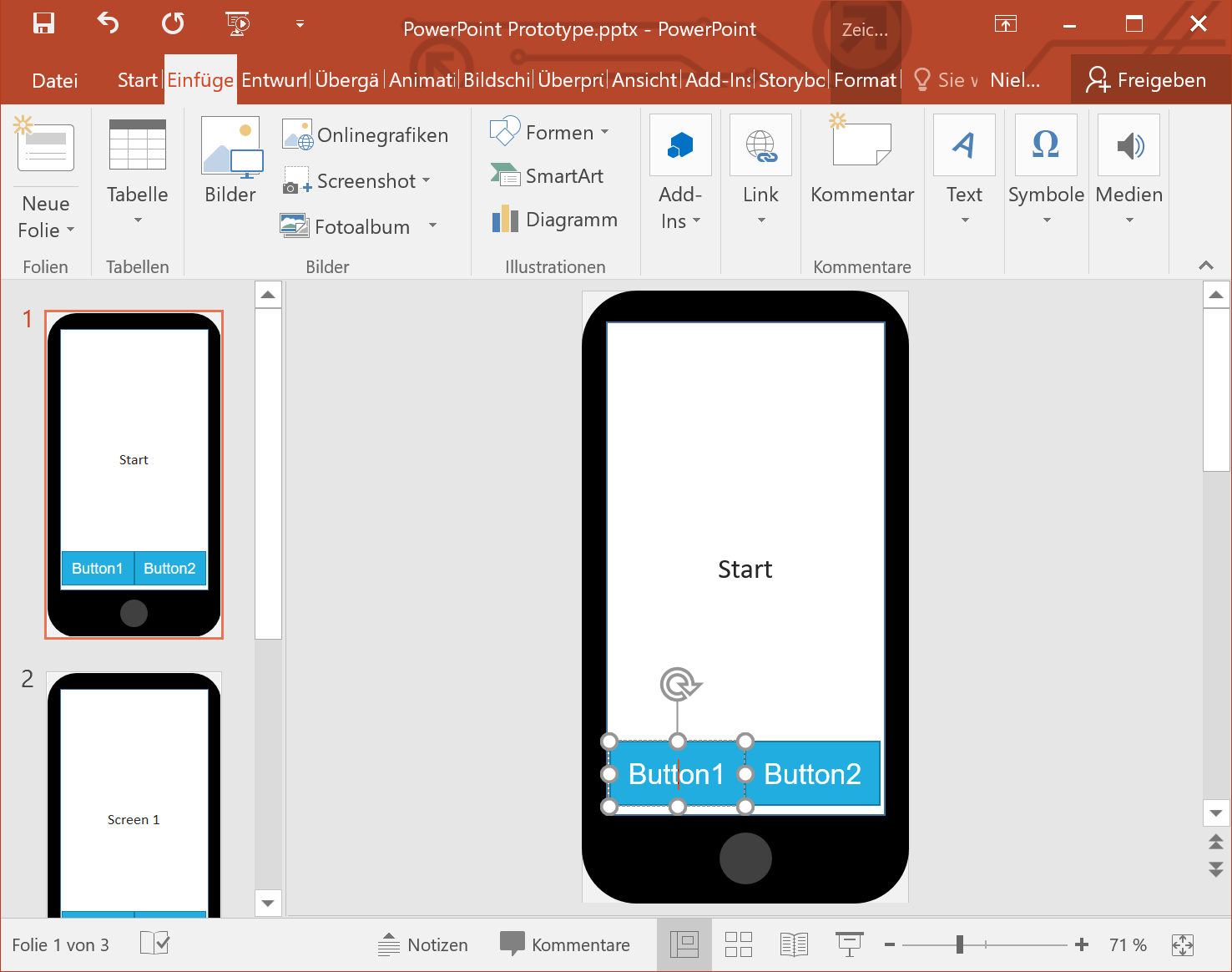 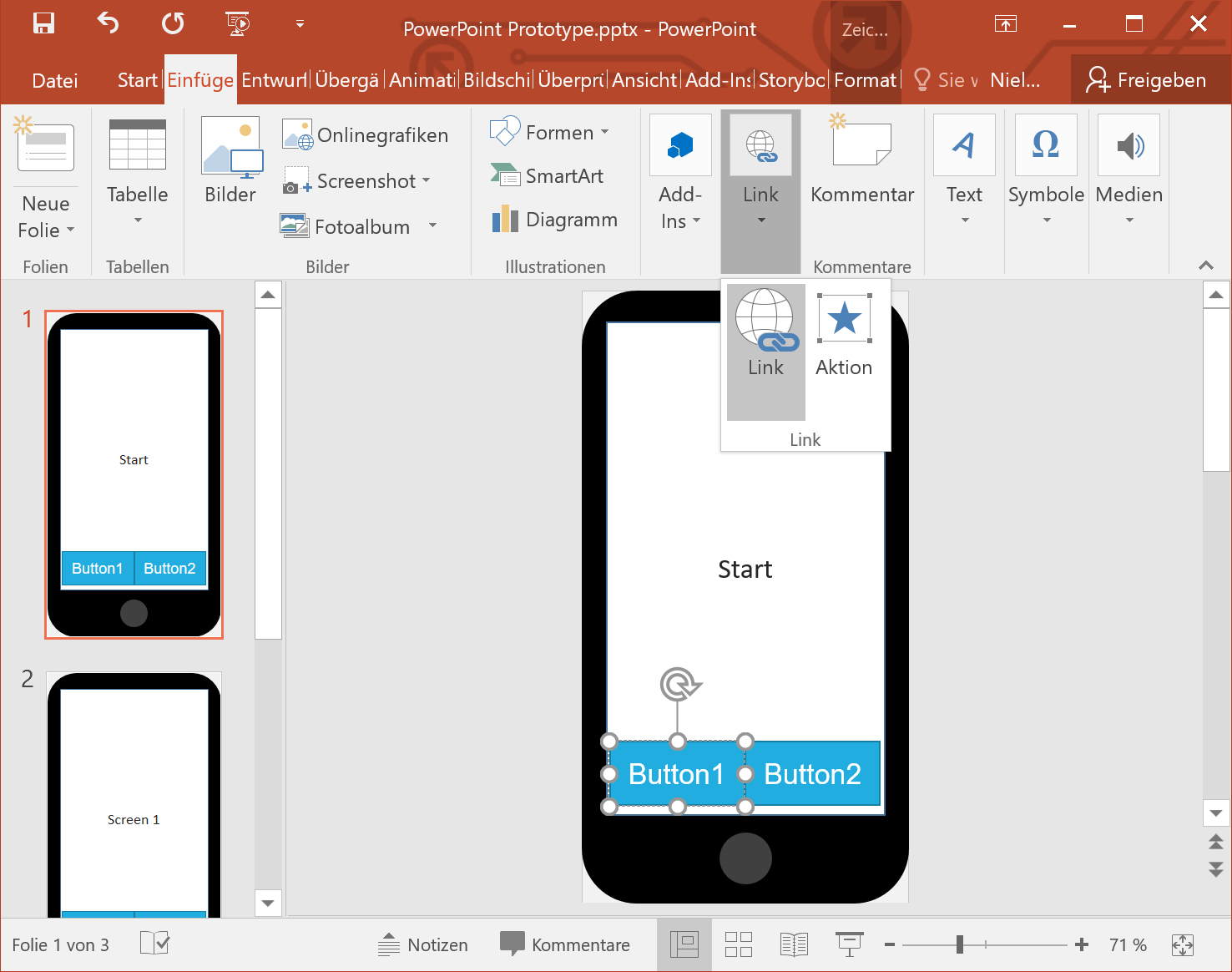 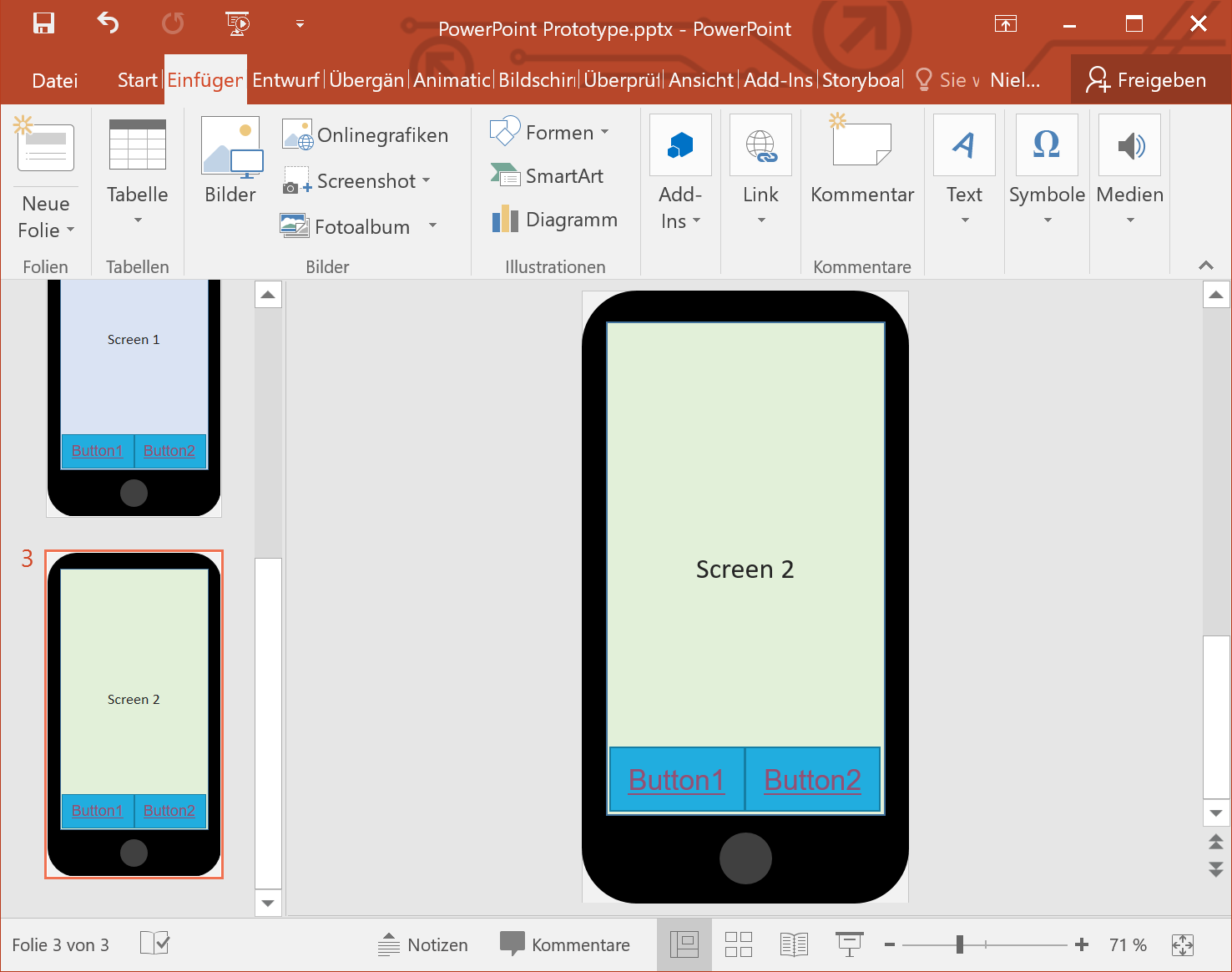 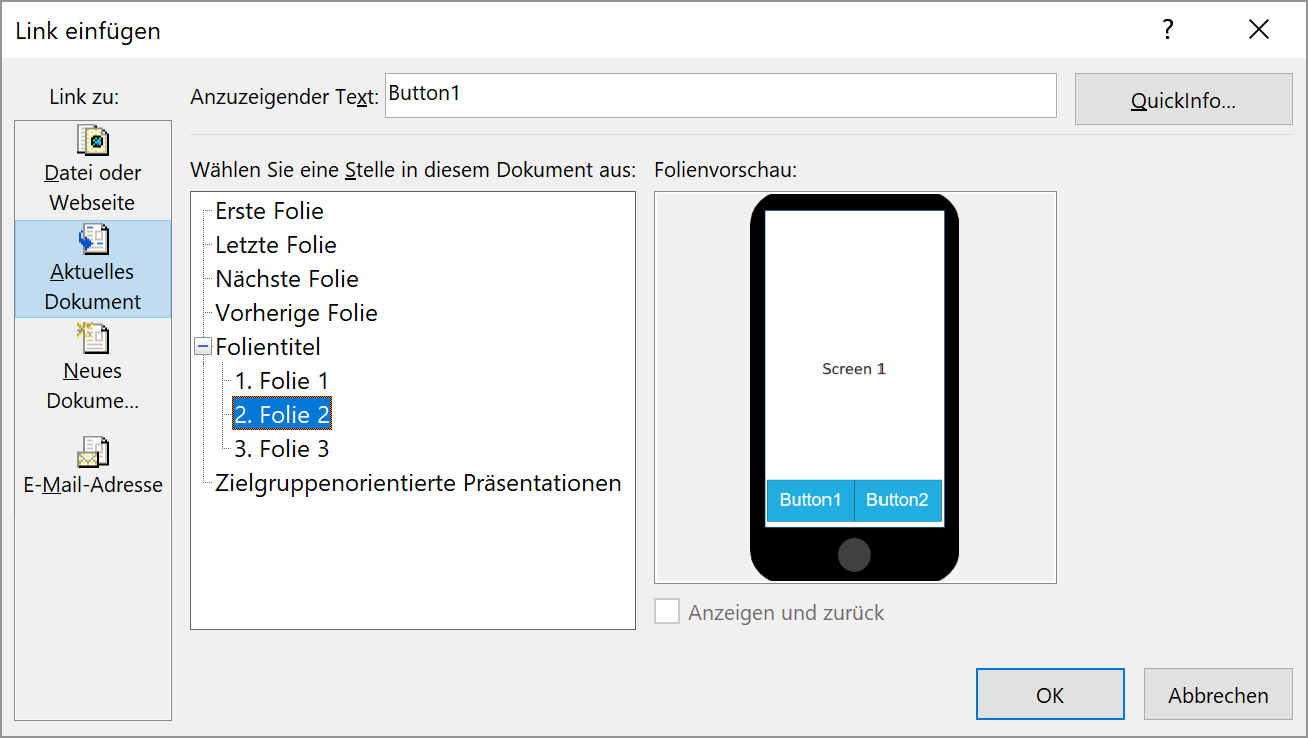 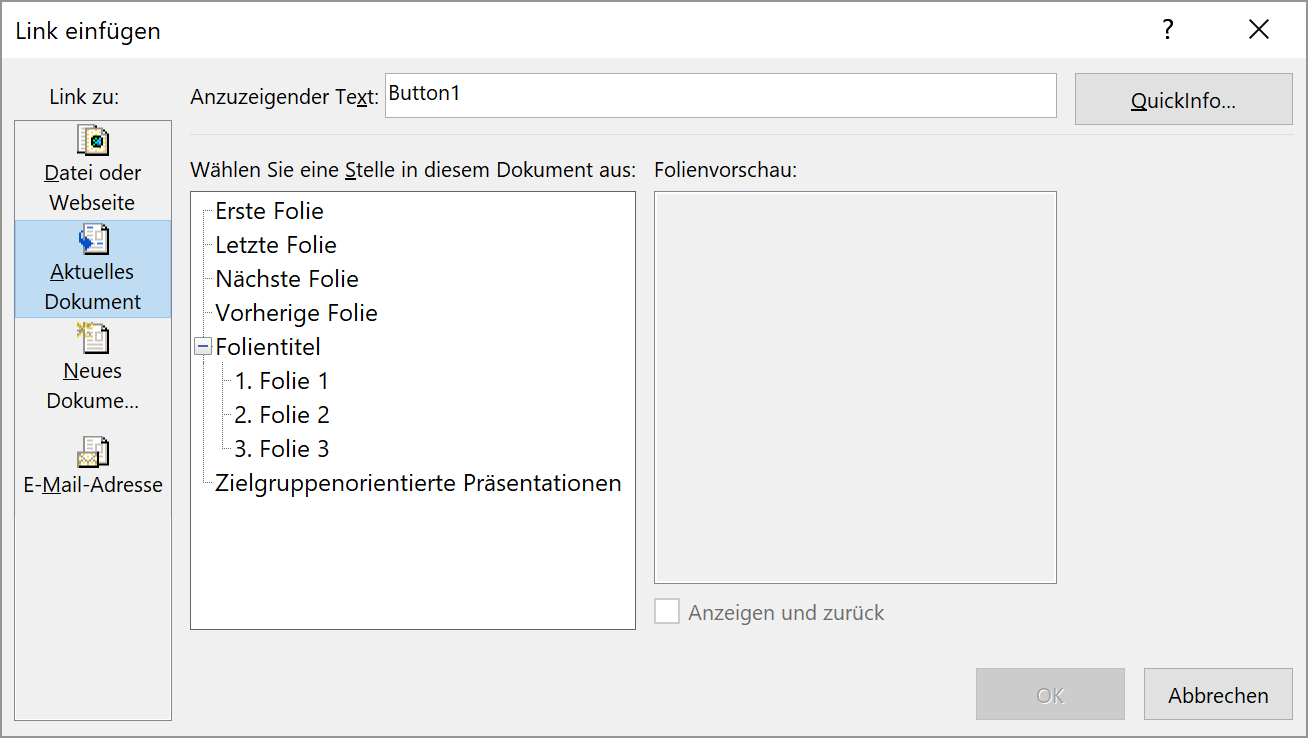 Niels Henze
Low-Functional Prototypes
9
Niels Henze
Low-Functional Prototypes
10
Axure RP 9
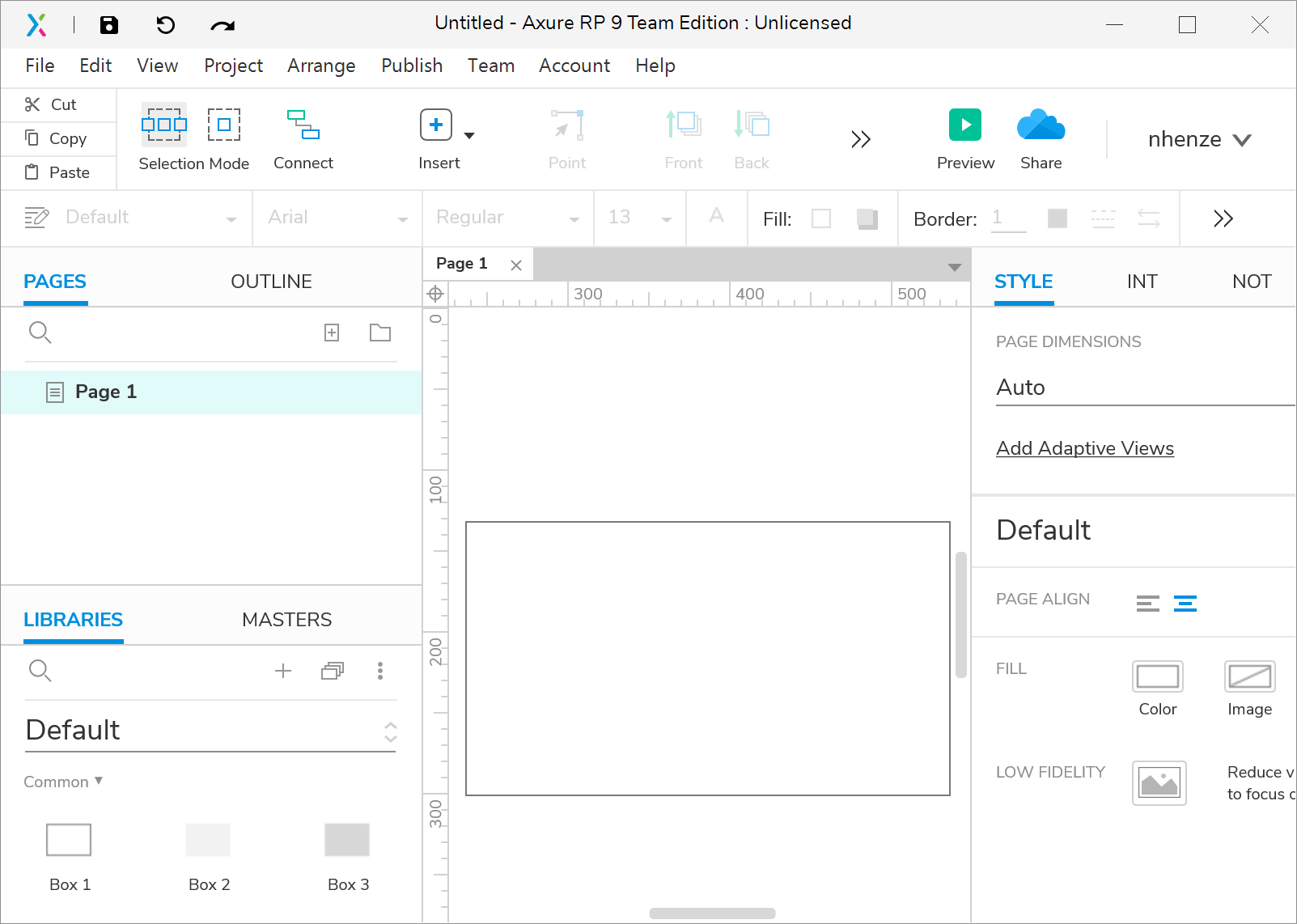 Niels Henze
Low-Functional Prototypes
11
Advantages and Disadvantages
Low-functional prototypes
Provide little to no (automated) functions
Paper, standard software or dedicated tools to build them quickly

Advantages
Requires little effort
Speeds up the design iterations
Explore many design solutions

Disadvantages
Not everything can be realized
Efficiency is hardly measurable
Reusability is limited
Niels Henze
Low-Functional Prototypes
12
License
This file is licensed under the Creative Commons Attribution-Share Alike 4.0 (CC BY-SA) license:
https://creativecommons.org/licenses/by-sa/4.0
Attribution: Niels Henze
For more content see: https://hci-lecture.de
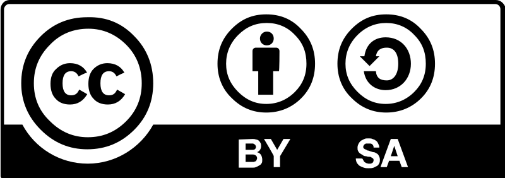 Niels Henze